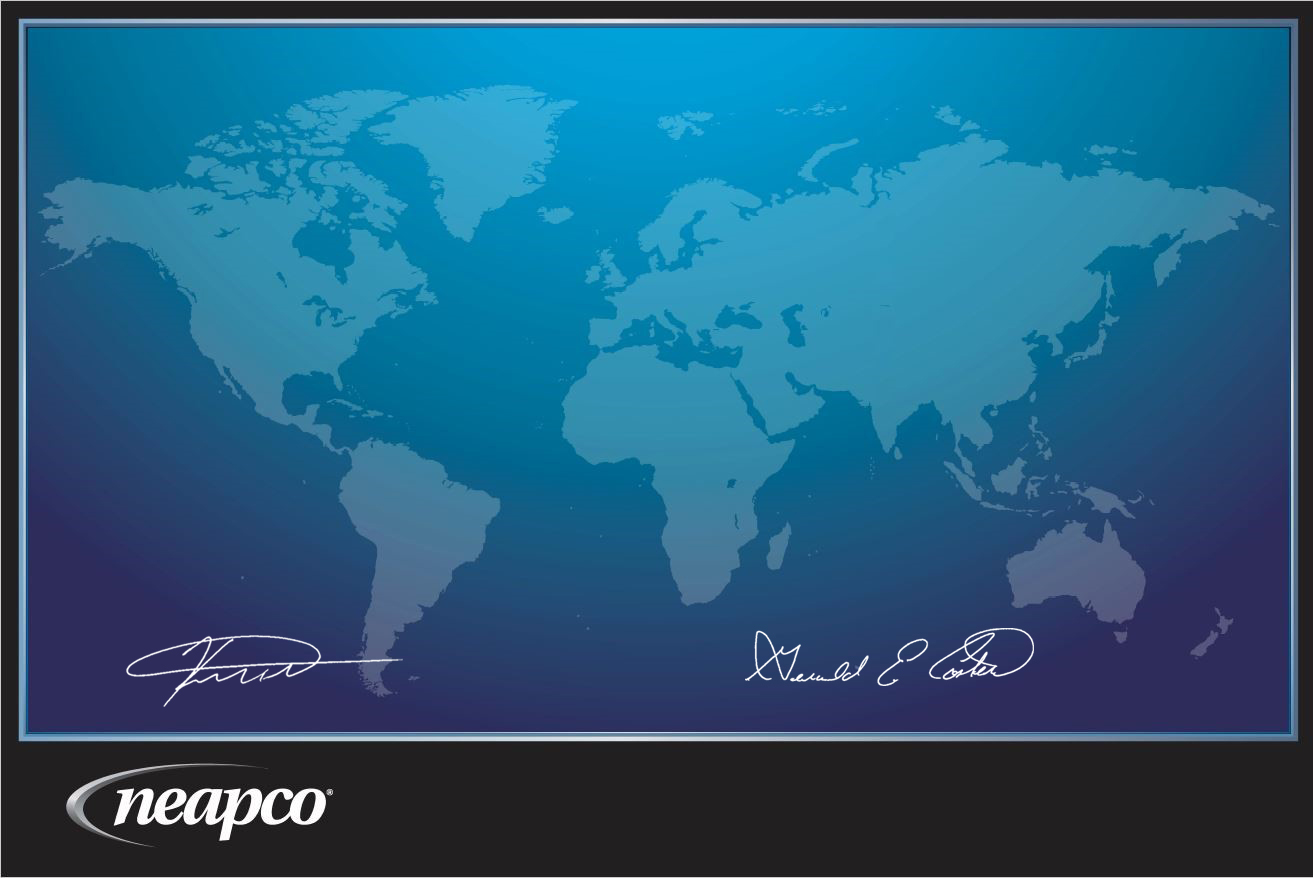 Global Quality Policy
Through our Vision, Mission, and Values, this policy is our commitment to exceed customer requirements, and to satisfy  applicable requirements for all stakeholders, by motivating all our team members to create a culture of zero defects through the continual improvement of our Quality Management System.
______________________________
Ken Hopkins, CEO
______________________________
Gerry Coster, COO
Global Quality Policy
NGPOL-01 Rev_01
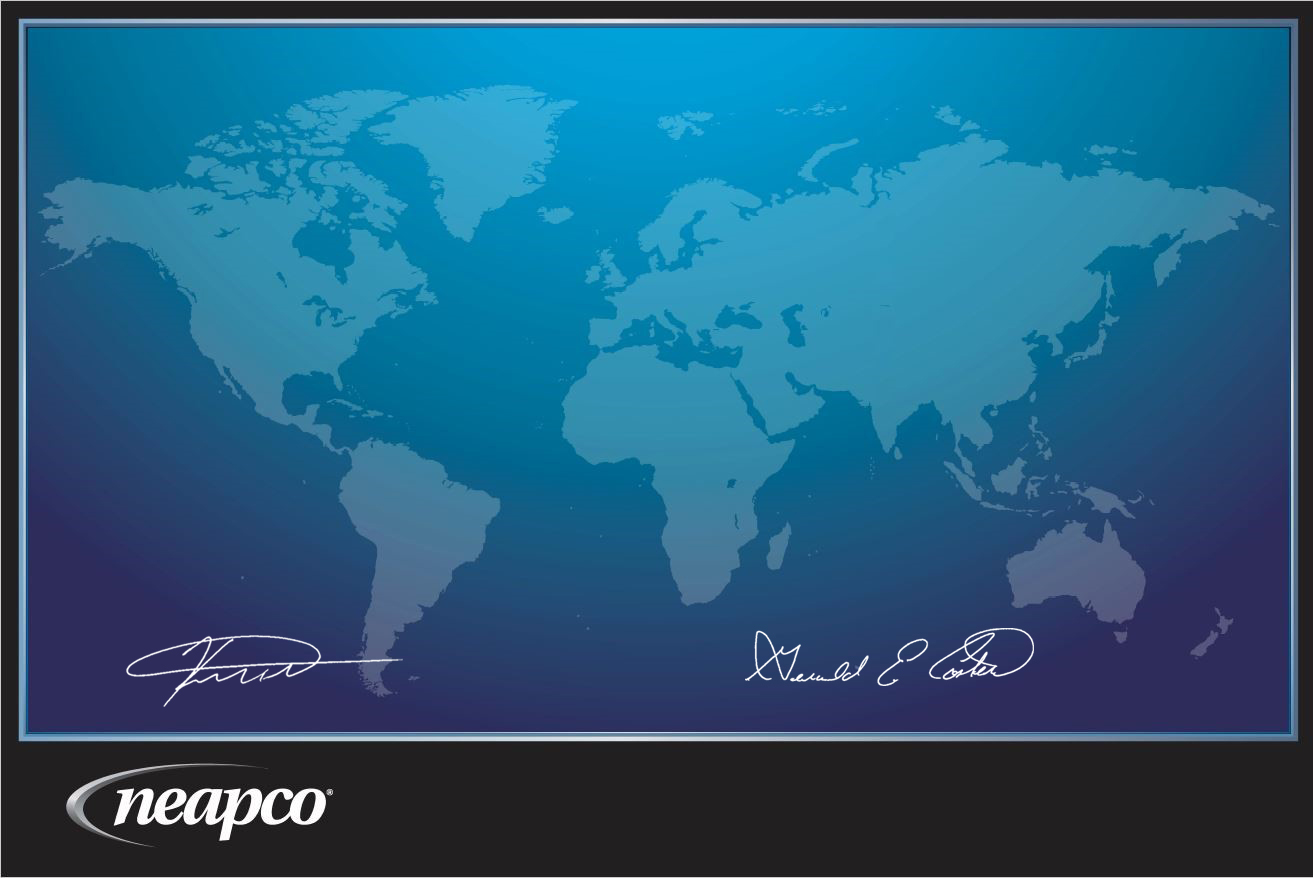 Globalna Polityka Jakości
Poprzez naszą Wizję, Misję i Wartości, niniejsza polityka jest naszym zobowiązaniem do przekraczania wymagań klientów, oraz spełniania oczekiwań wszystkich interesariuszy, poprzez motywowanie wszystkich członków naszego zespołu do tworzenia kultury „zero defektów” poprzez ciągłe doskonalenie naszego Systemu Zarządzania Jakością.
______________________________
Ken Hopkins, CEO
______________________________
Gerry Coster, COO
Global Quality Policy
NGPOL-01 Rev_01
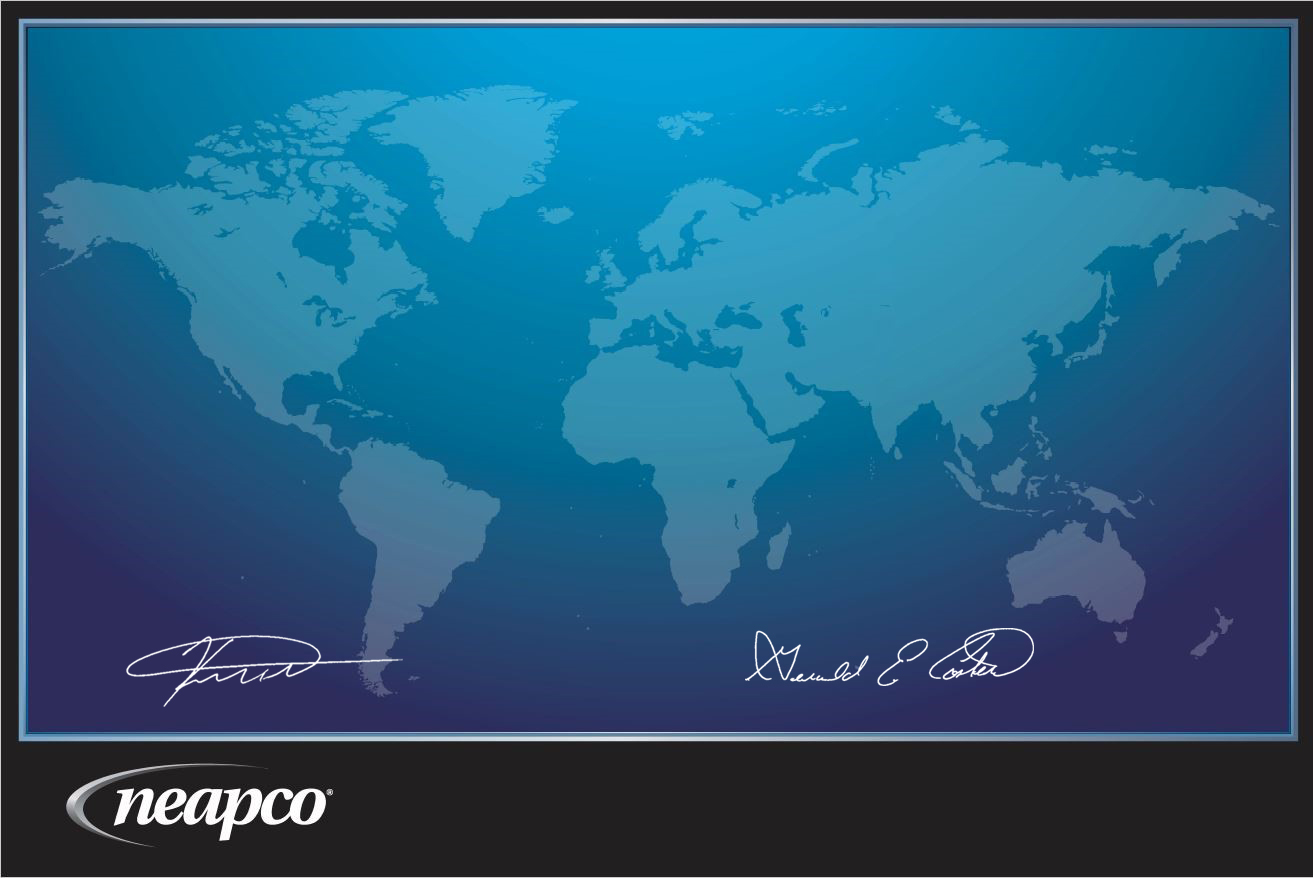 Globale Qualitätsleitlinien
Durch unsere Vision, Mission und Werte, repräsentiert dieses Leitbild unser Engagement, die Anforderungen unserer Kunden zu übertreffen und die geltenden Anforderungen für alle Beteiligten zu erfüllen, indem wir alle unsere Teammitglieder motivieren, um eine Kultur der Null Fehler Toleranz zu erschaffen, was wir durch die fortlaufende Verbesserung von unserem Qualität Management System erreichen.
______________________________
Ken Hopkins, CEO
______________________________
Gerry Coster, COO
Globale Qualitätsleitlinien
NGPOL-01 Rev_01
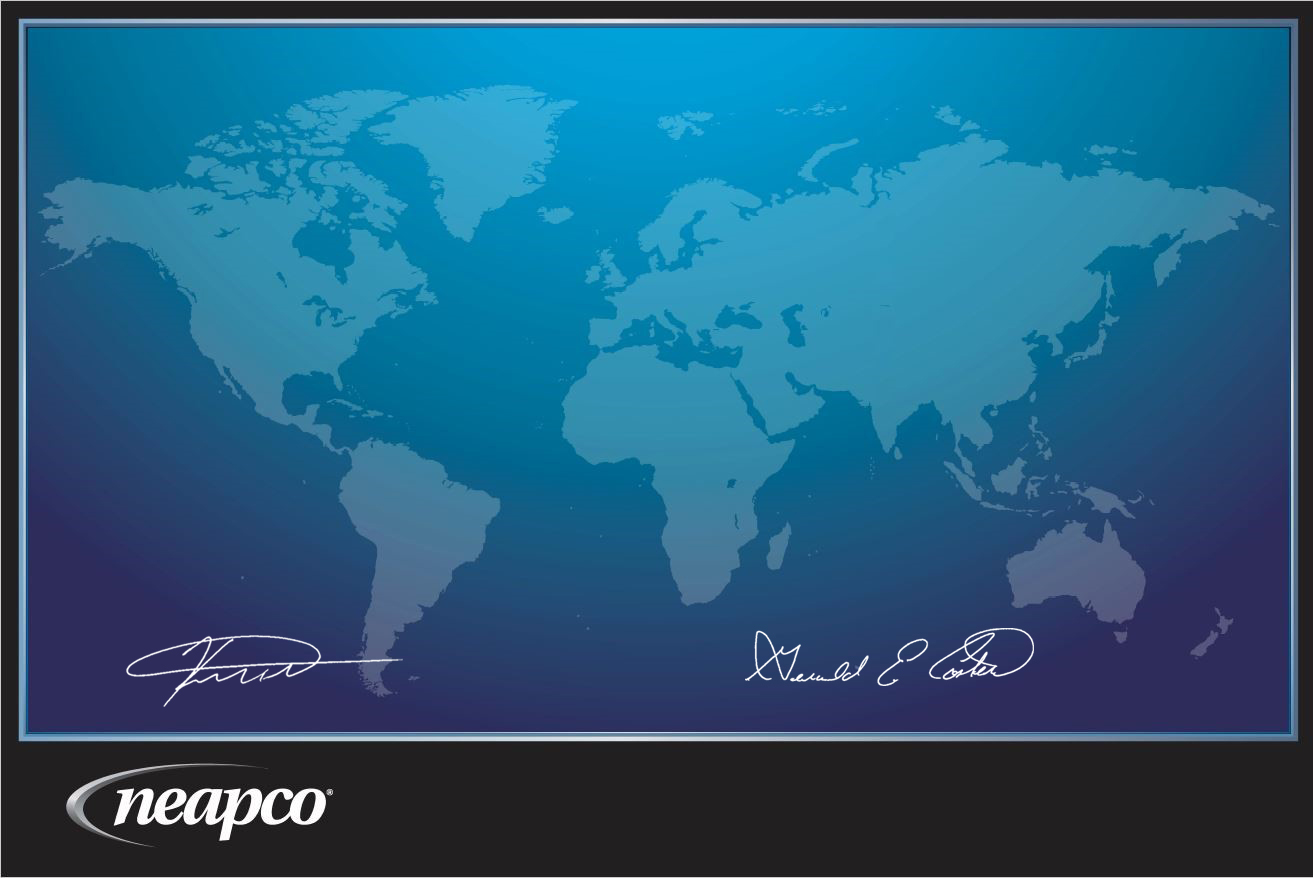 Política de Calidad Global
A través de nuestra Visión, Misión y Valores, ésta política es nuestro compromiso de exceder los requerimientos de nuestros clientes así como satisfacer los requerimientos aplicables de los accionistas, por medio de la motivación de todos nuestros compañeros de equipo para crear una cultura de cero defectos y el mejoramiento continuo de nuestro Sistema de Control de Calidad.
______________________________
Ken Hopkins, CEO
______________________________
Gerry Coster, COO
Política de Calidad Global
NGPOL-01 Rev_01
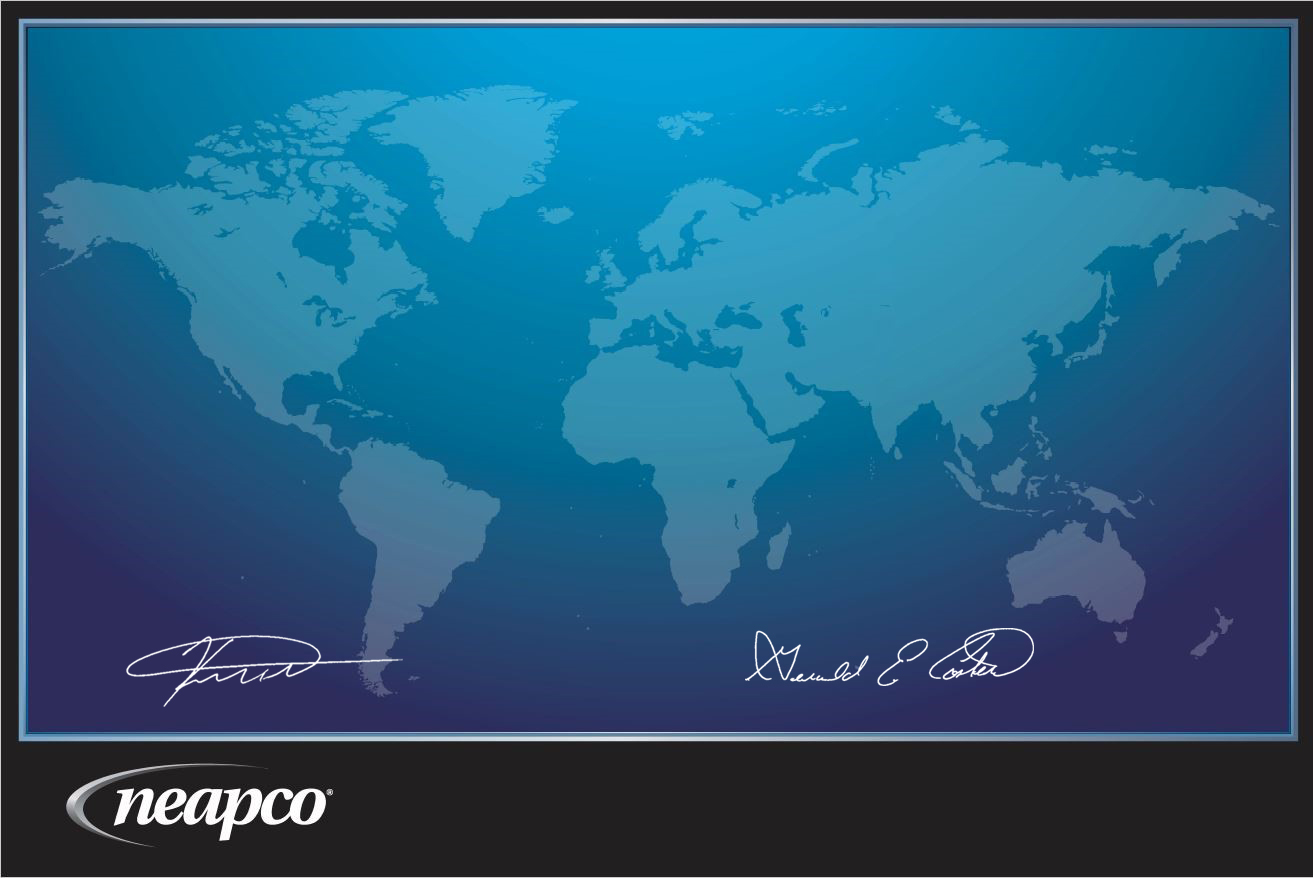 Global Quality Policy
全球质量政策
Through our Vision, Mission, and Values, this policy is our commitment to exceed customer requirements, and to satisfy  applicable requirements for all stakeholders, by motivating all our team members to create a culture of zero defects through the continual improvement of our Quality Management System.

通过我们的愿景，使命和价值观，这个方针是激励我们所有的团队成员通过持续不断完善质量管理体系创造零缺陷的文化以超越客户要求，并满足所有利益相关者的适用要求 。
______________________________
Ken Hopkins, CEO
______________________________
Gerry Coster, COO
Global Quality Policy
NGPOL-01 Rev_01
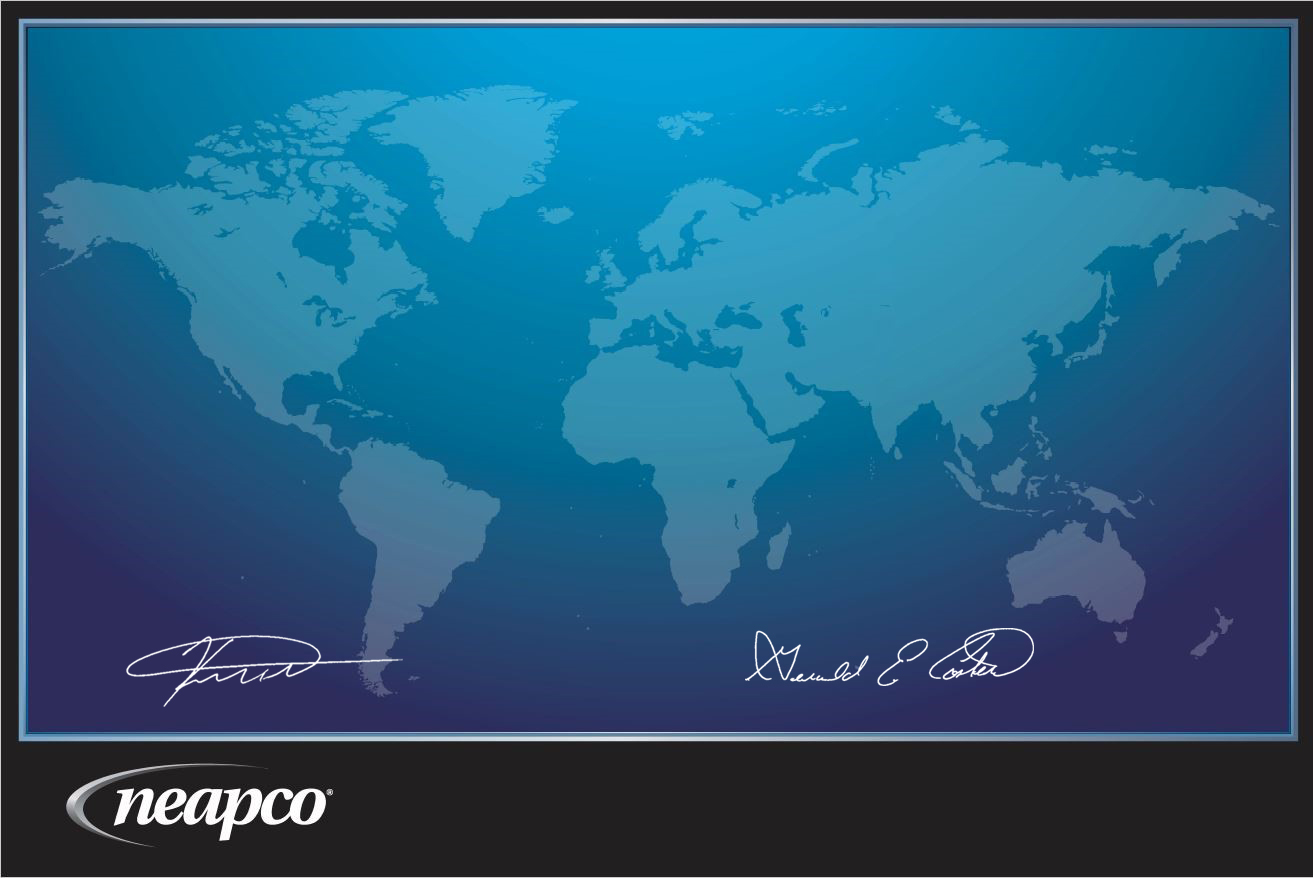 Global Quality Policy
全球质量政策
通过我们的愿景，使命和价值观，这个方针是激励我们所有的团队成员通过持续不断完善质量管理体系创造零缺陷的文化以超越客户要求，并满足所有利益相关者的适用要求 。
______________________________
Ken Hopkins, CEO
______________________________
Gerry Coster, COO
Global Quality Policy
NGPOL-01 Rev_01